Управление образования, спорта и туризма
Администрации Фрунзенского района г. Минска
ГУО «Средняя школа № 175 г. Минска»
Классный час«Школа добрых дел для рыцарей»
-Р-Р- Ры
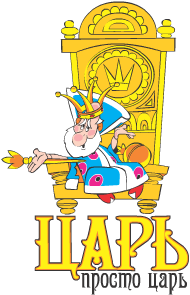 Классный руководитель- Молодцова Анжелика Михайловна
Мероприятие посвящено двум красным датам календаря:
17 февраля - всемирный день спонтанного проявления доброты.
С 17 по 23- неделя добрых дел.
23 февраля – День защитника Отечества.
Первая женщина – лётчик- испытатель
Я - Ягодка Яркая
Г- Героиня Гениальная
А- Актриса Активная.

 А коротко: 
баба ЯГА!
В словаре Сергея Ивановича Ожегова слово «доброта» определяется, как
 «отзывчивость, 
    душевное   расположение к  людям,
    стремление делать добро другим». 
   Доброта - всё положительное, хорошее, полезное.
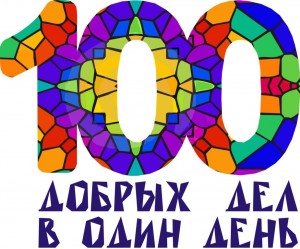 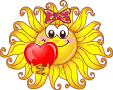 1. это человек, обладающий добрым                                  сердцем, ласковый –
 добросердечный 
2. добрый и мягкий по характеру, незлобный – 
добродушный  
3. желающий добра – 
доброжелательный  
4. приличный, достойный одобрения, порядочный – 
добропорядочный
5. отличающийся хорошим поведением, хорошим нравом – 
добронравный
6. честно выполняющий свои обязанности, совестливый – 
добросовестный
Доброта
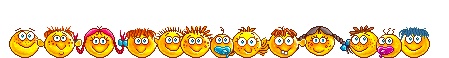 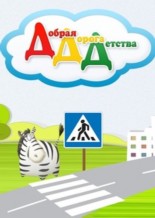 Школа Доброй дороги
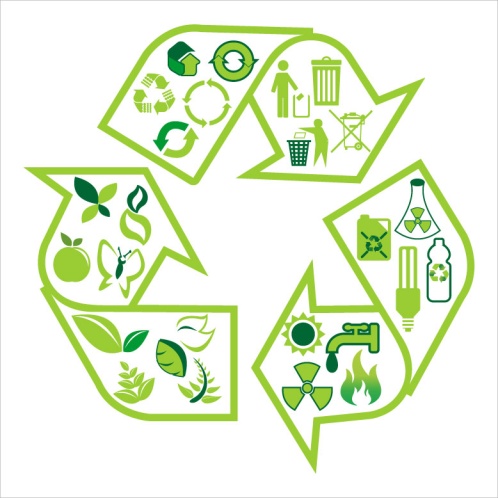 Школа экологов и финансистов
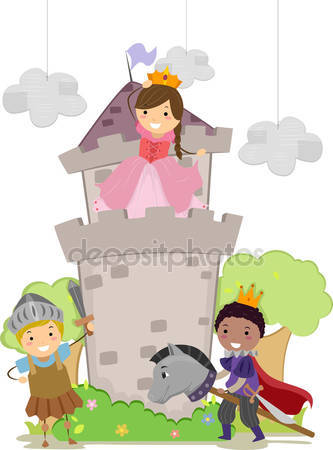 Школа добрых нравов
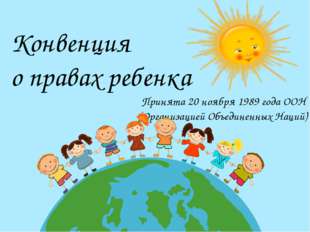 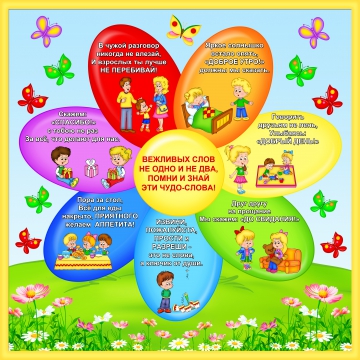 Школа 
ЗОЖ
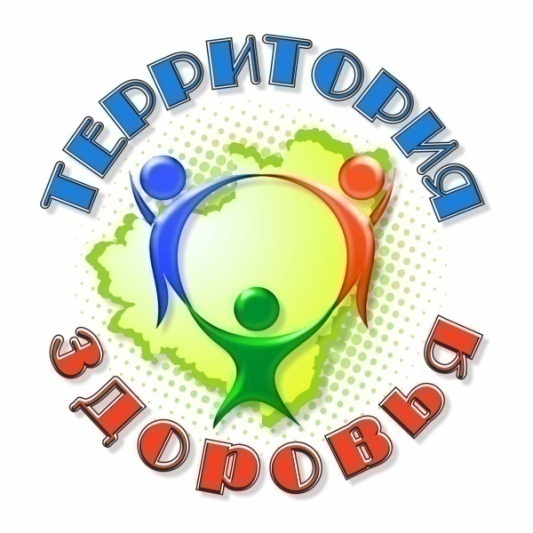 Правовая школа
Школа вежливости
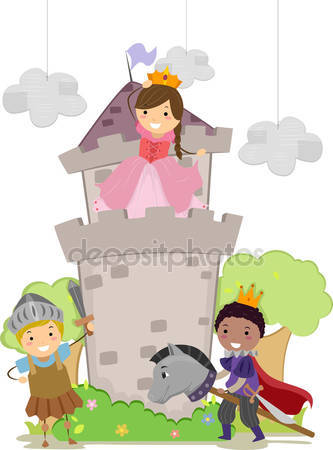 Школа добрых нравов
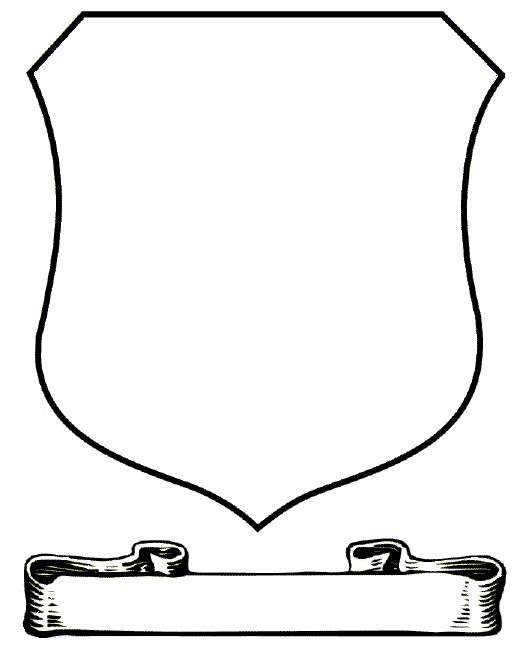 Обучали скакать верхом, 
стрелять из лука, метать 
копьё, владеть мечом.
 Кроме военных наук,
 приучали держать 
данное слово, быть 
вежливыми, выручать 
друга из беды, заступаться
 за слабого и обиженного,
 благородно и возвышенно
 относиться к 
девочке, женщине.
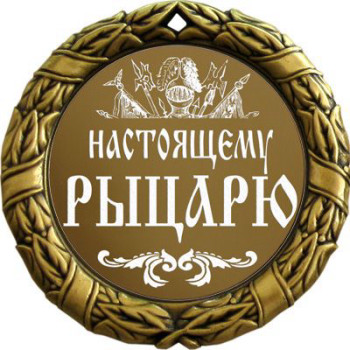 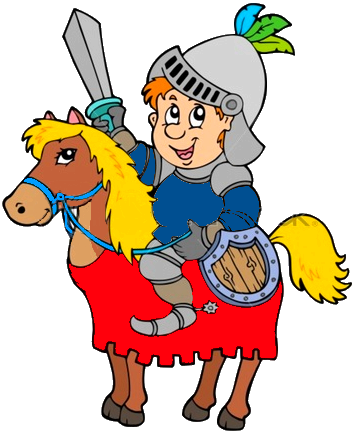 Переход участников
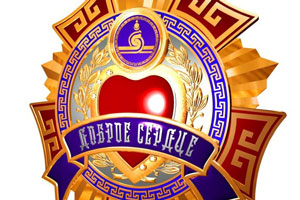 цвет билета: красный, жёлтый, 
синий, 
зелёный.
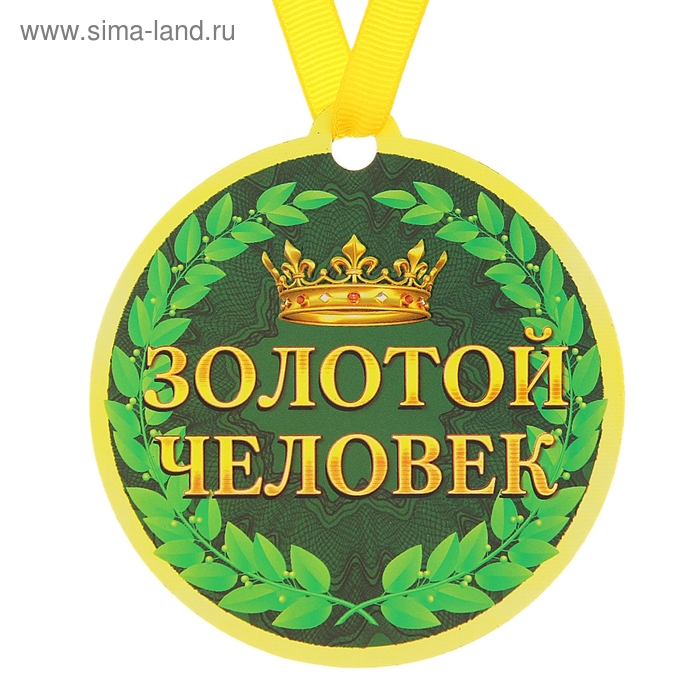 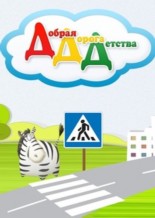 Школа Доброй Дороги
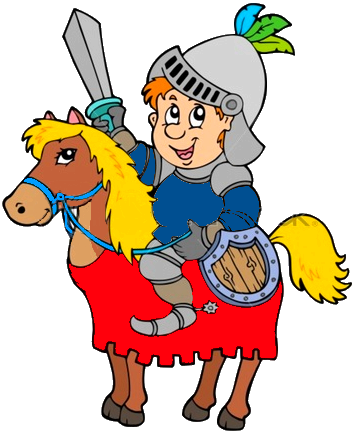 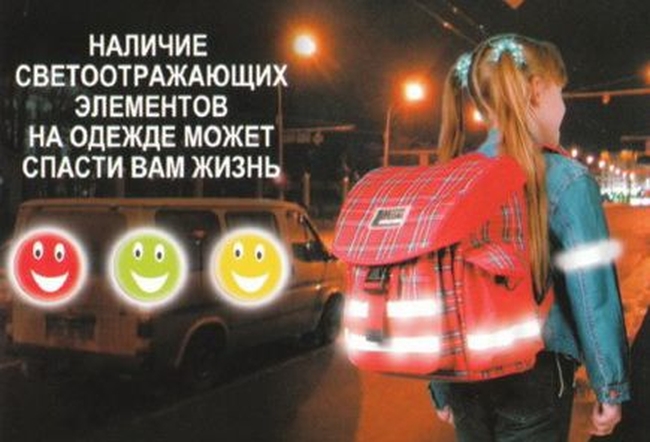 С какой стороны обойти «стального коня»?
Переход участников
число: 1,
2,
3,
4.
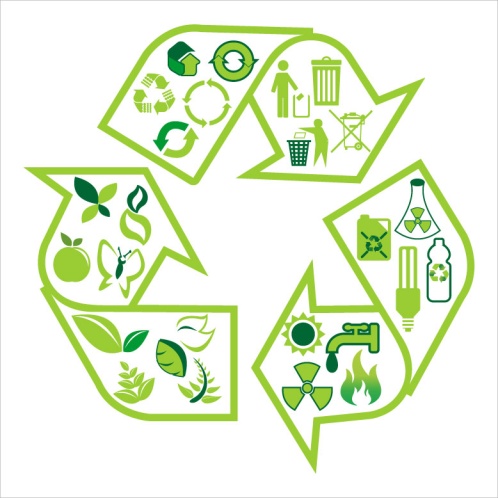 Школа 
экологов 
и 
финансистов
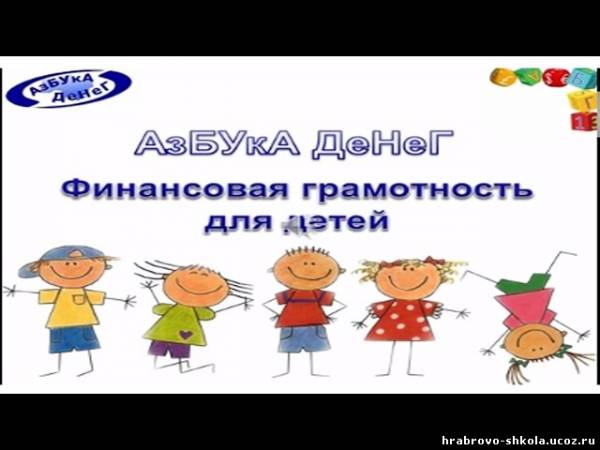 1 час назад- научился обрабатывать землю
Современный человек- 4 года
Динозавр-1год
1 минуту назад заработала первая фабрика
Последние 
60 секунд- территории-пустыни, 
реки -без рыбы
Млекопитающие-8 месяцев
46 космических лет
Продукцию можно переработать
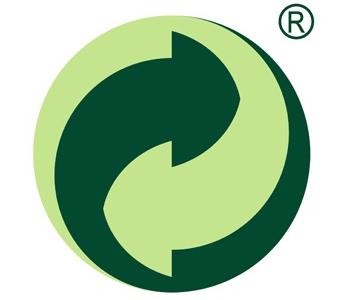 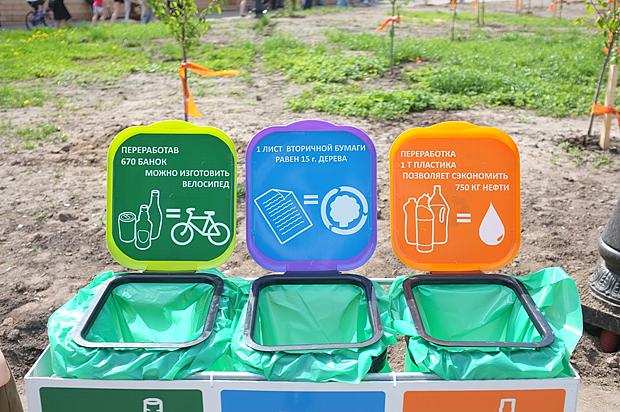 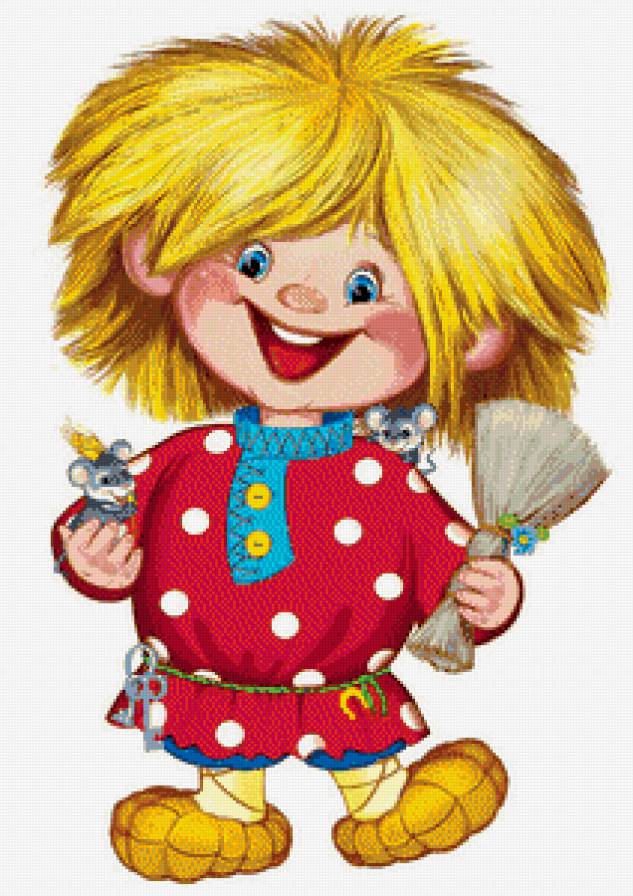 Сортировка отходов
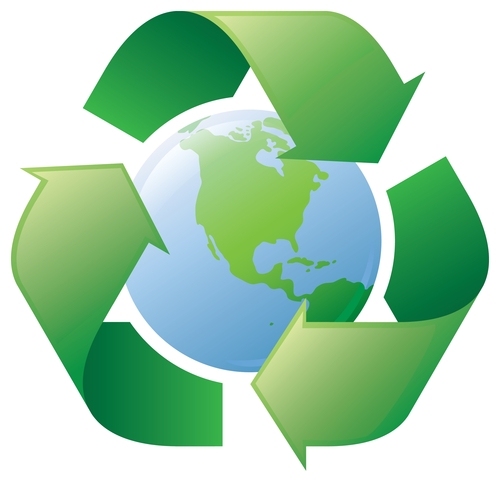 Изделия из вторичного сырья
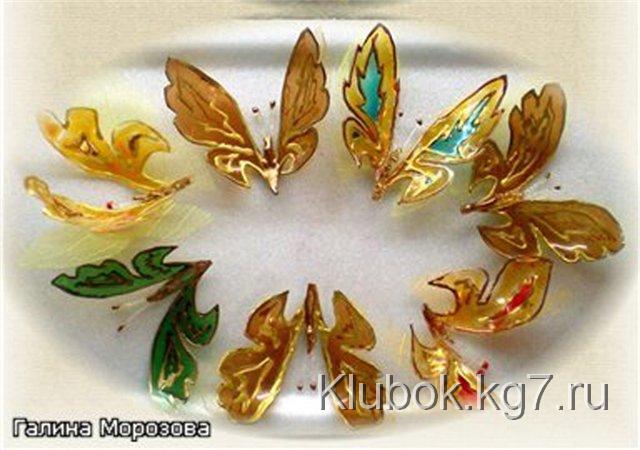 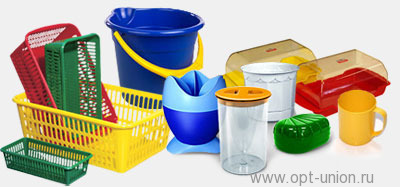 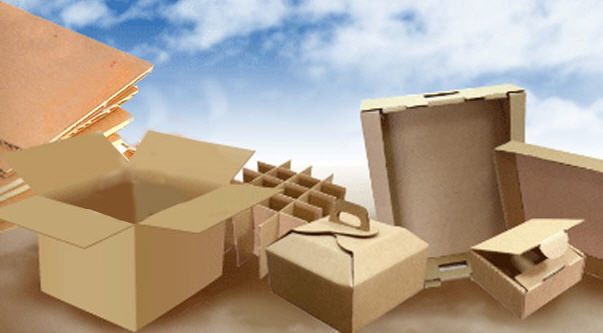 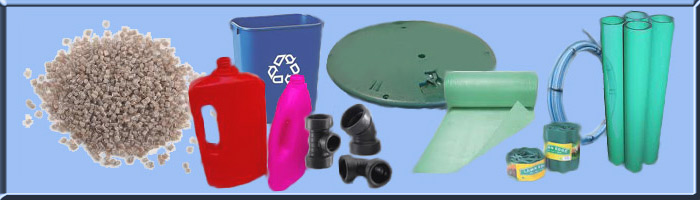 Переход участников
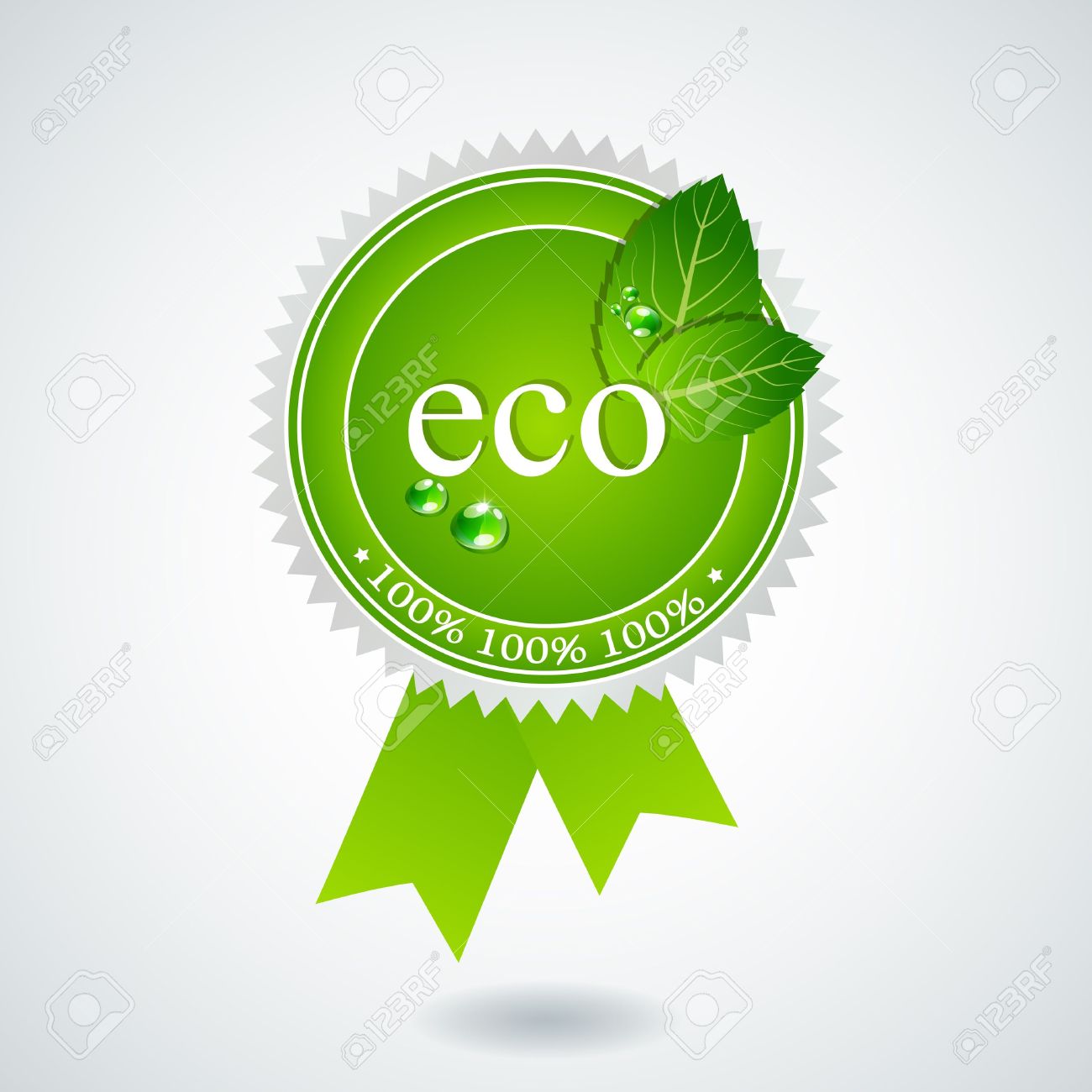 геометрическая фигура: круг, 
квадрат, 
ромб, 
трапеция
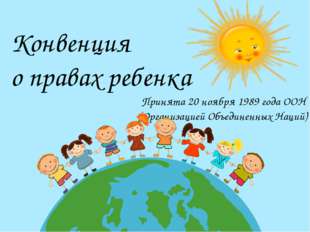 Правовая школа
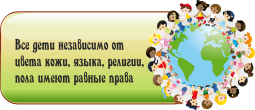 Переход участников
буква:
А, 
Б,
 В,
 Г.
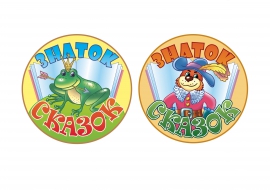 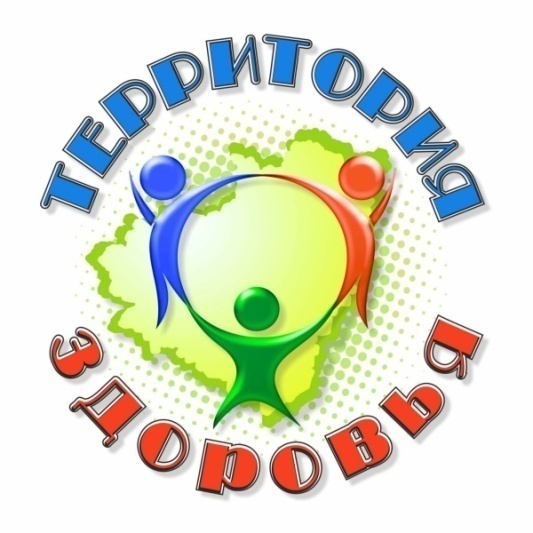 Школа 
ЗОЖ
Слово «Победа!»- кричим «Ура!»
1-2 команды - зимние виды спорта:
Лыжи, фигурное катание, хоккей, бобслей, кёрлинг, биатлон и другие.
3-4 команды – летние виды спорта:
Бег, плавание, велоспорт, стрельба из лука, футбол, теннис, конный спорт и другие.
Переход участников
картинка:
 цветок, 
листок, 
грибок,
кораблик.
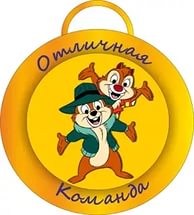 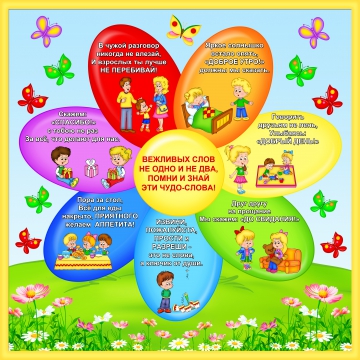 Школа вежливости
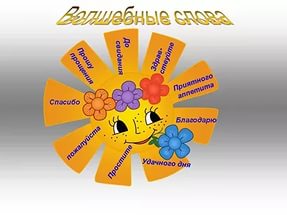 Спасибо
Добрый день!
Спасибо
Здравствуйте
Простите, пожалуйста
До свидания!
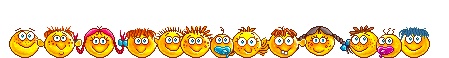 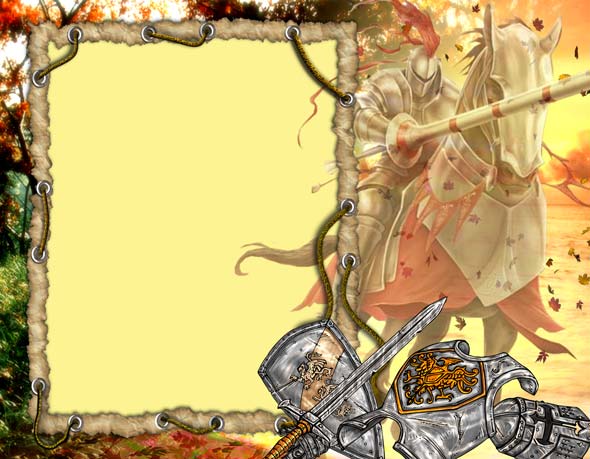 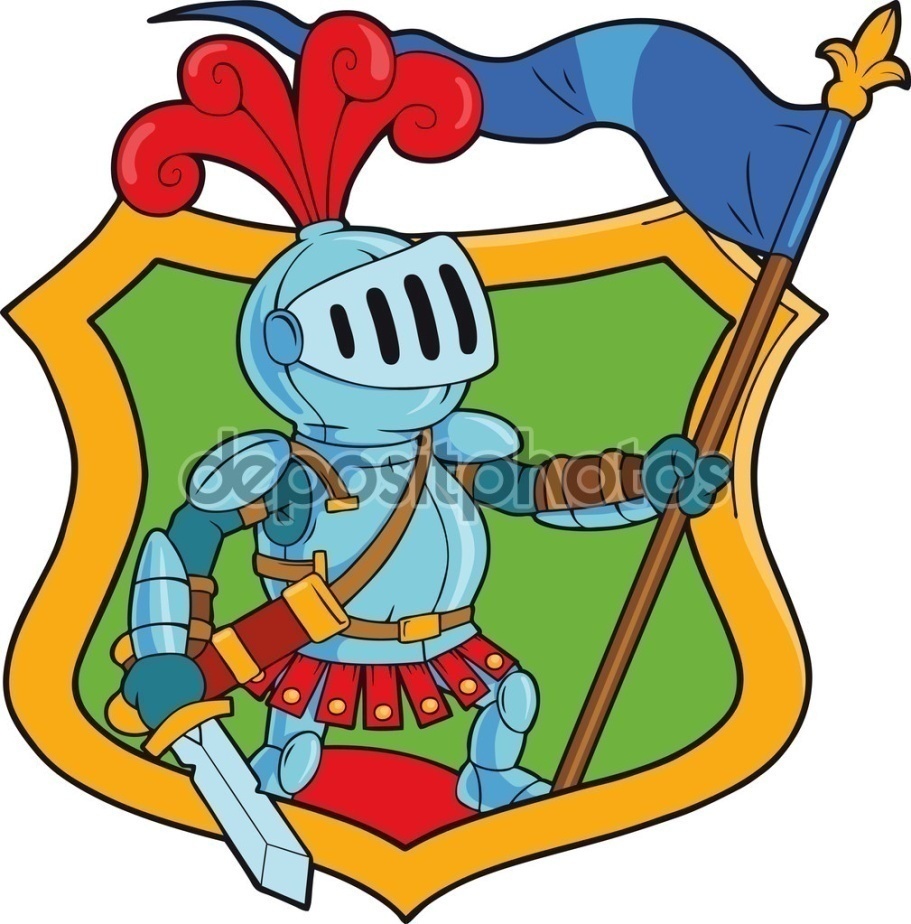 Школа добрых дел 
для рыцарей